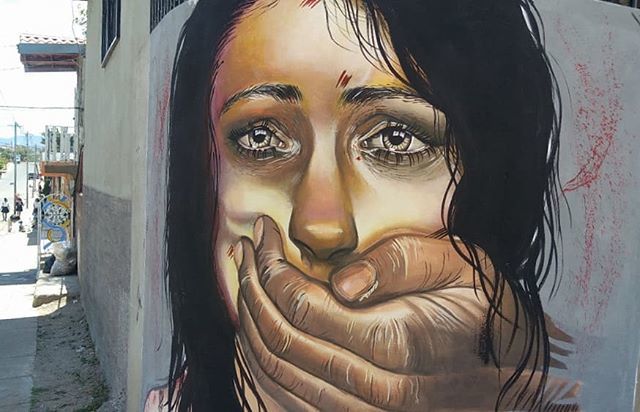 LA VIOLENCIA EXPRESADA EN LAS ARTES VISUALES
II° medio
Kevin Laguna en Nicaragua
OA 1
Crear proyectos visuales basados en la valoración crítica de manifestaciones estéticas referidas a problemáticas sociales y juveniles, en el espacio público y en diferentes contextos.

OA 4
Argumentar juicios críticos referidos a la valoración de diversas manifestaciones visuales, configurando una selección personal de criterios estéticos.
Unidad 2 Problemáticas Sociales
Violencia contra la mujer
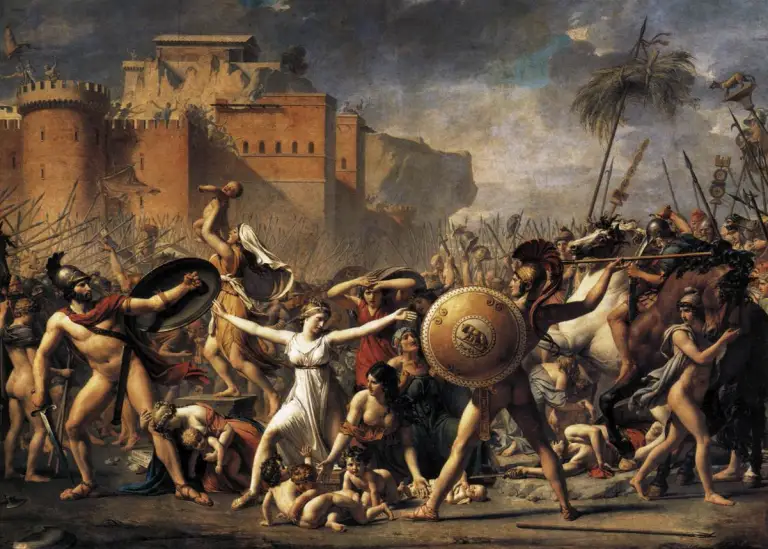 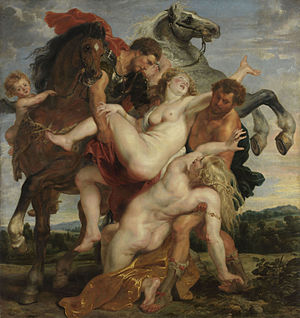 EL RAPTO DE LAS SABINAS JACQUES LOUIS DAVID
EL RAPTO DE LAS HIJAS DE LEUCIPO PETER PAUL RUBENS
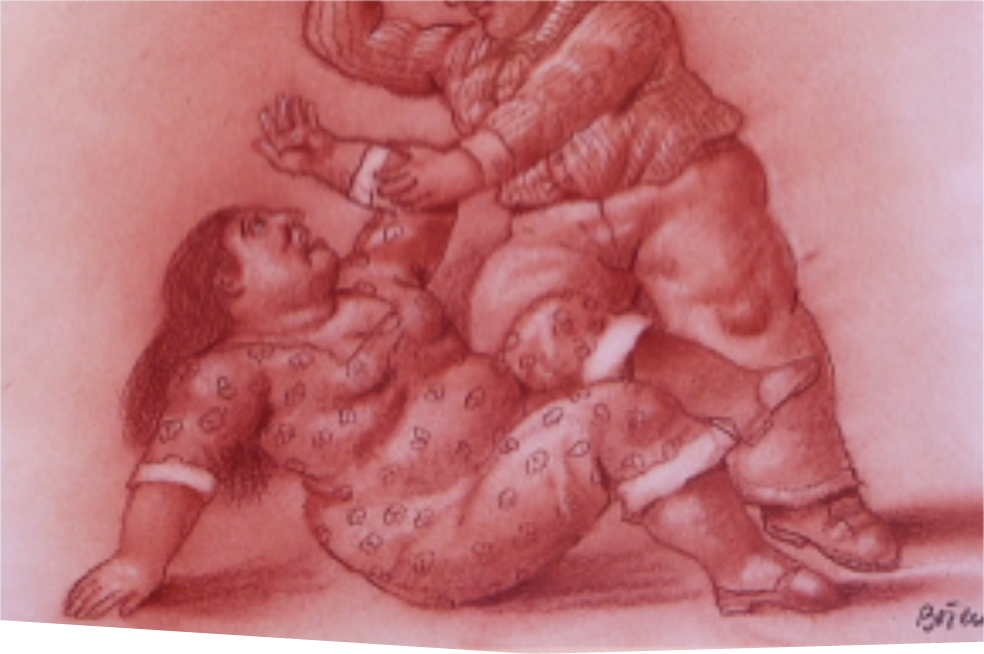 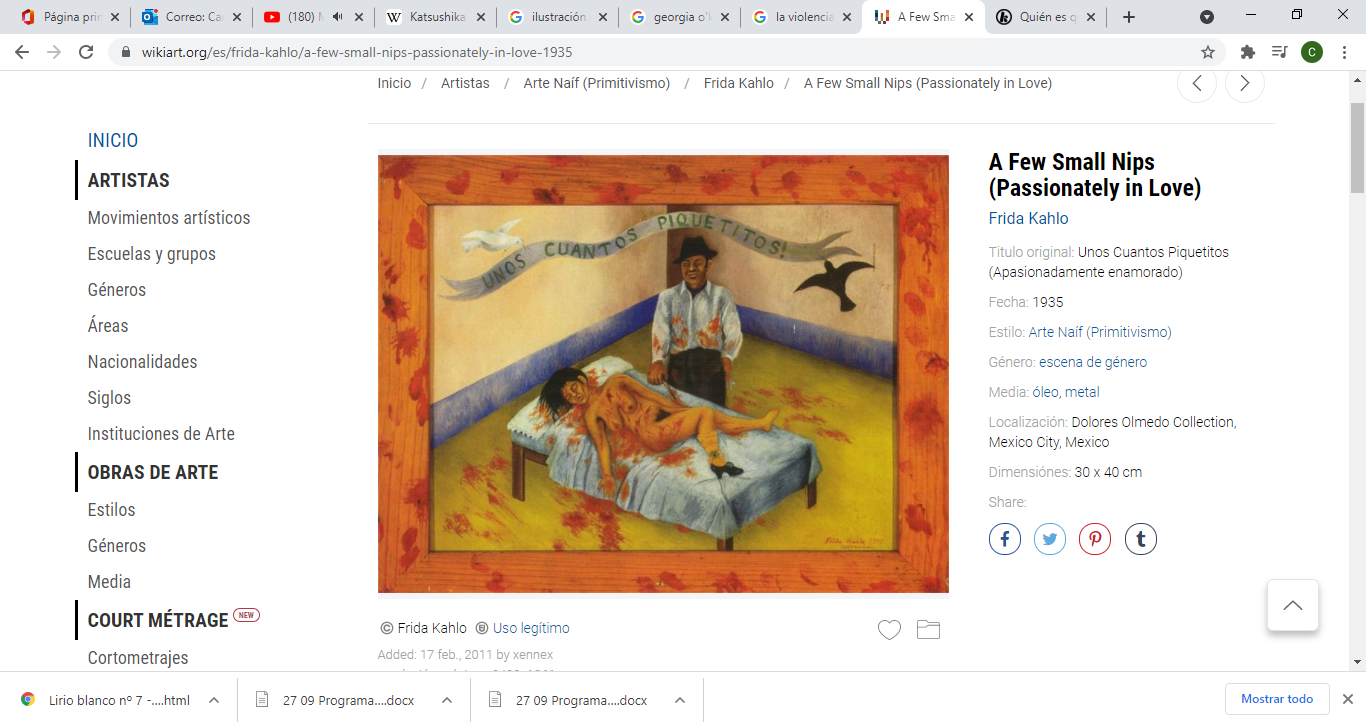 FERNANDO BOTERO: TESTIMONIOS DE LA BARBARIE
FRIDA KAHLO: UNOS CUANTOS PIQUETITOS
Violencia por narcotráfico
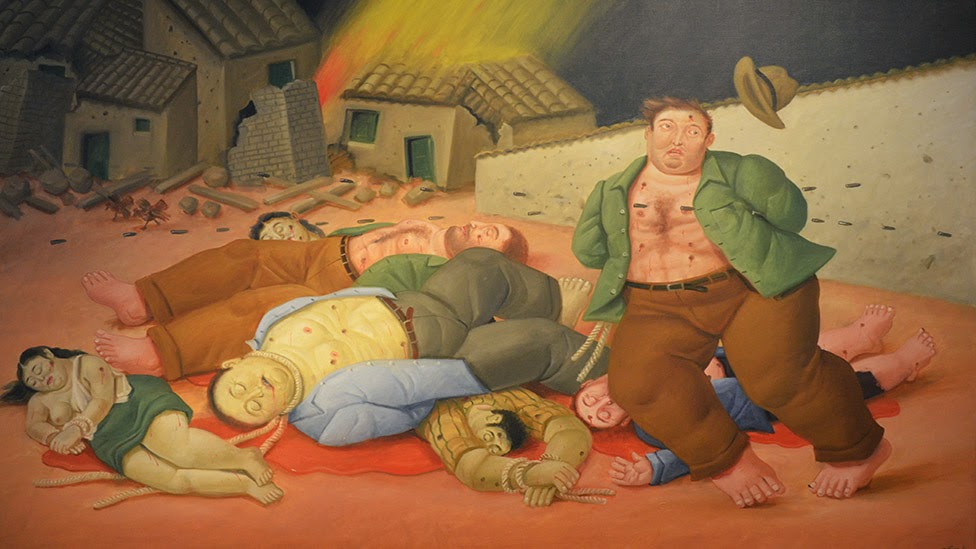 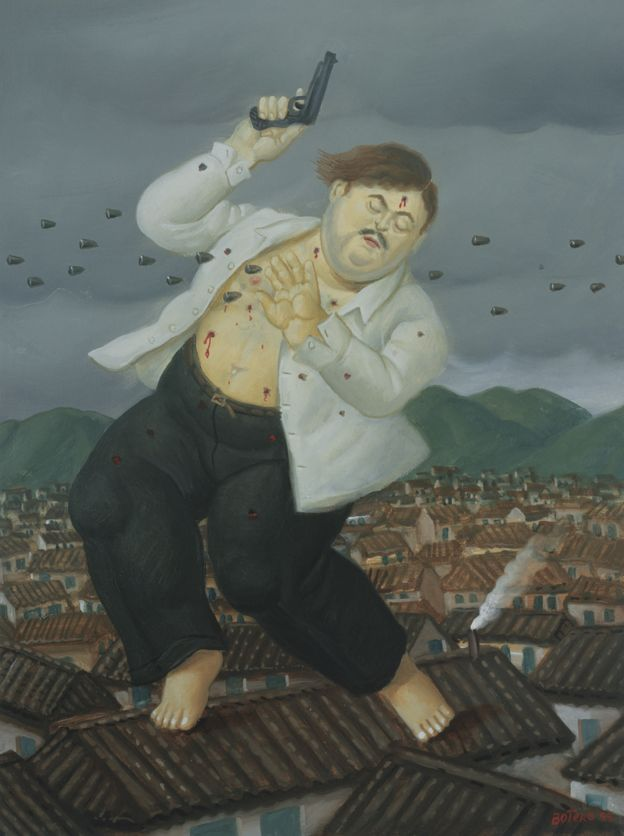 FERNANDO BOTERO: TESTIMONIOS DE LA BARBARIE
[Speaker Notes: Se recuerda que cada una de estas obras ,el artista interpretó el contexto social y político de un país o pueblo]
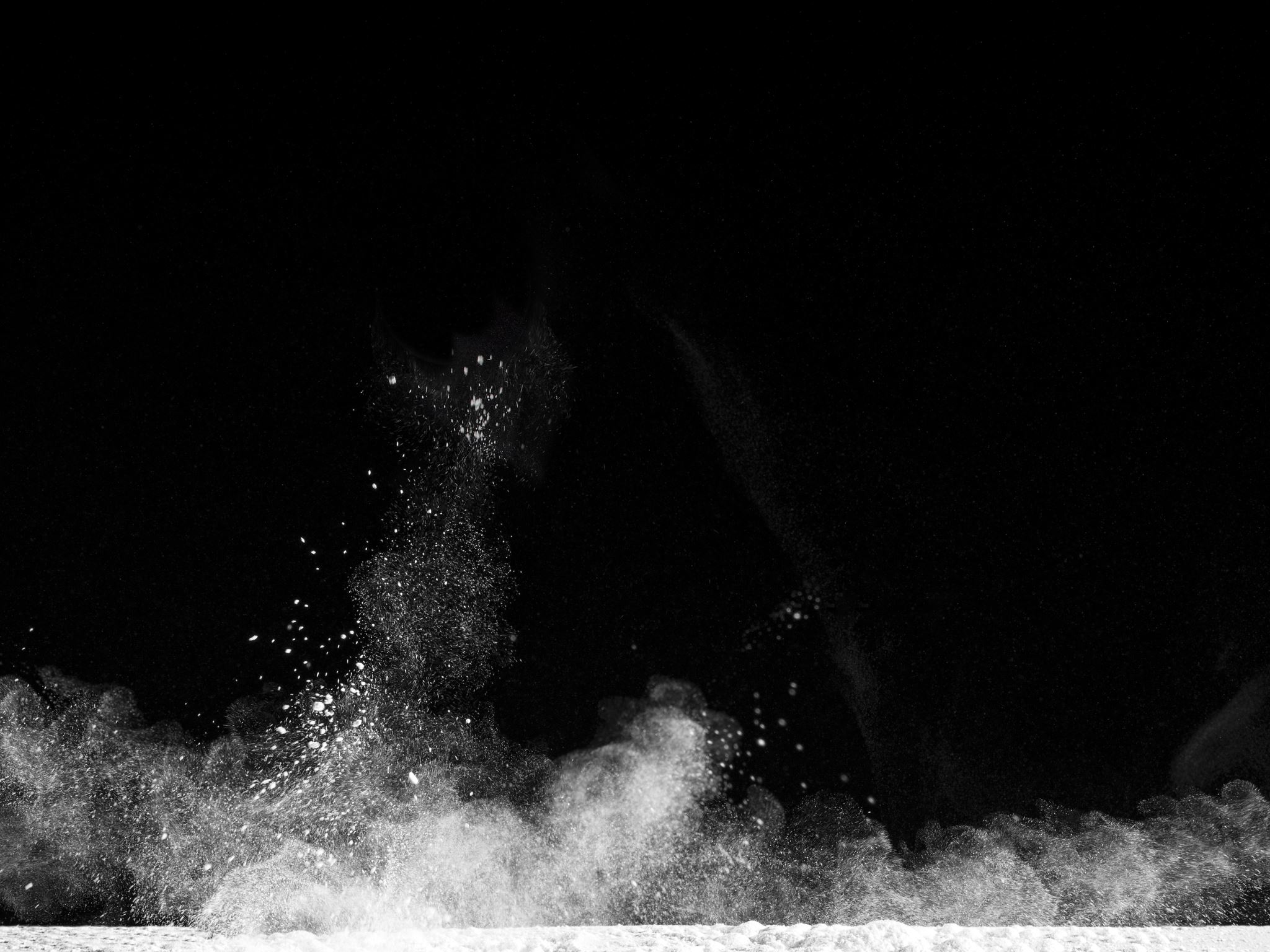 La Guerra
EUGENE DELACROIX LA LIBERTAD GUIANDO AL PUEBLO
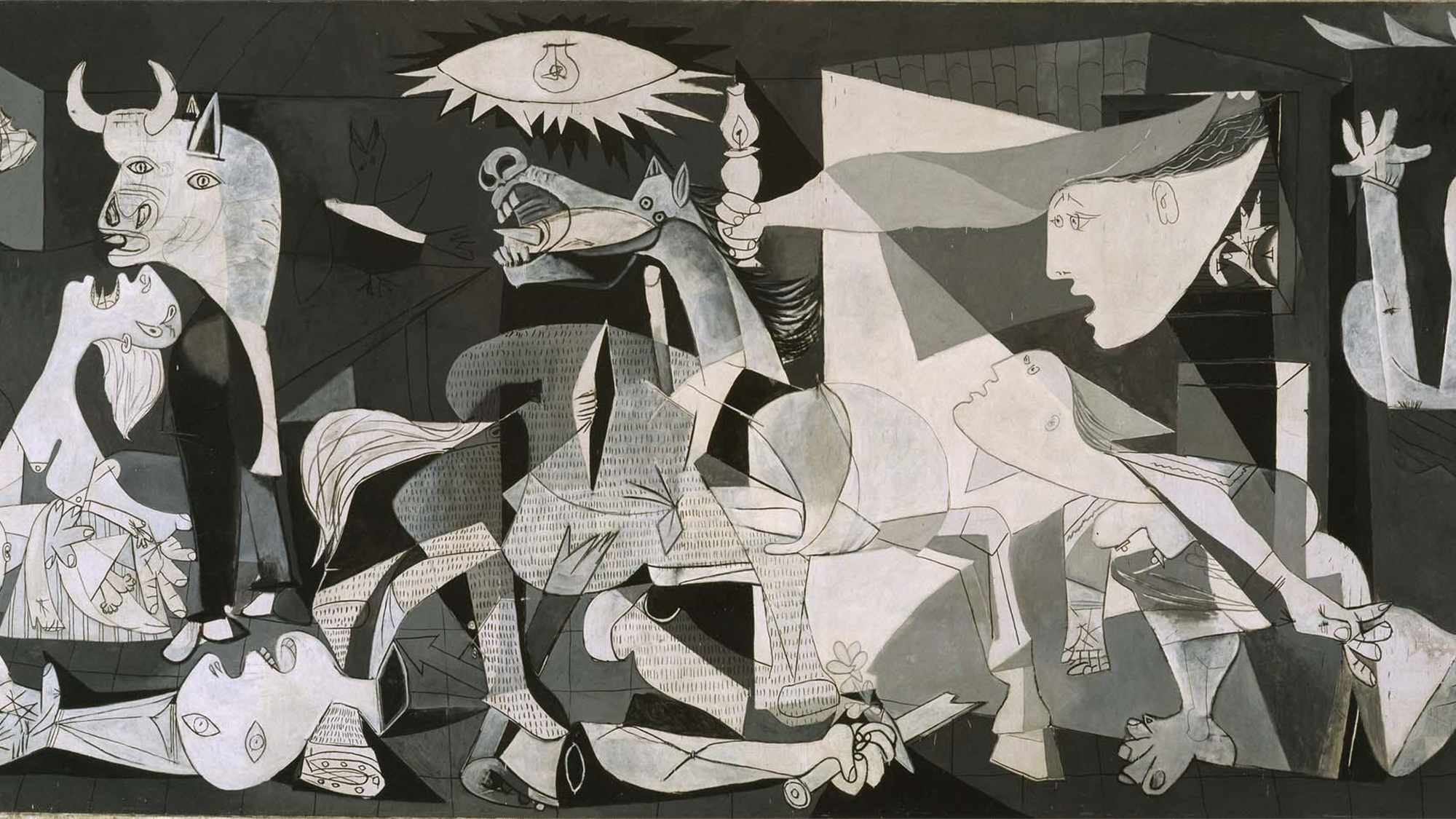 Guernica Picasso
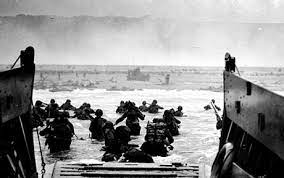 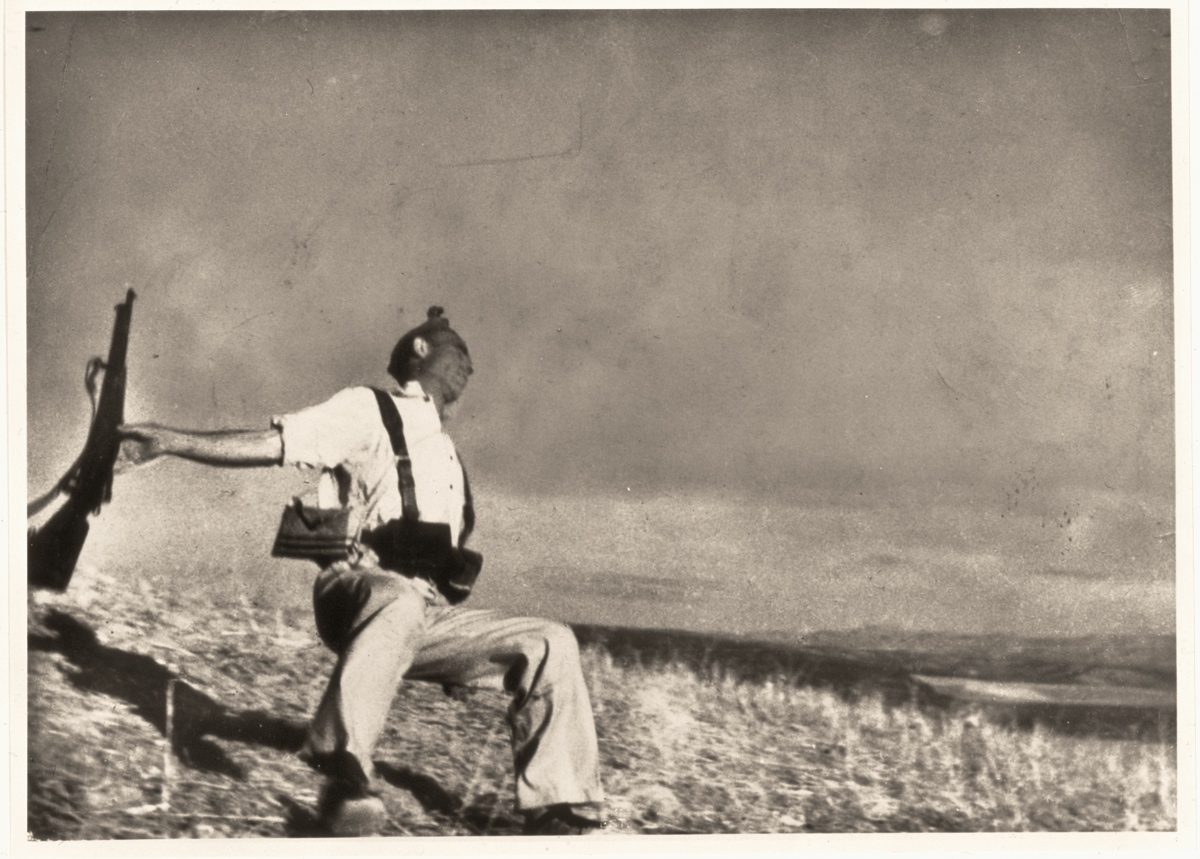 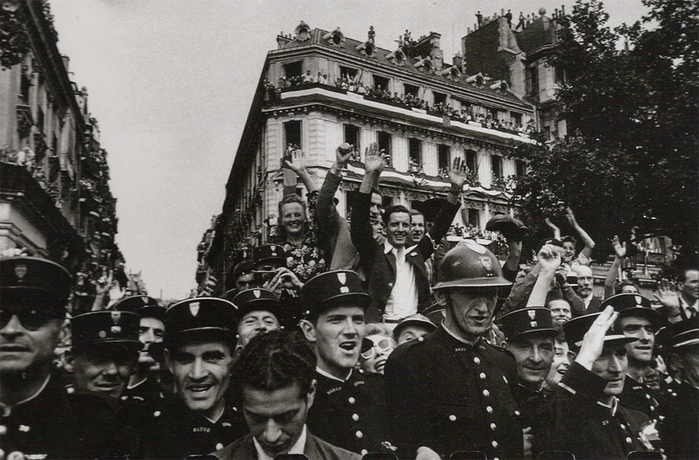 ROBERT CAPAFOTOGRAFO DE LA GUERRA CIVIL ESPAÑOLA Y LA SEGUNDA GUERRA MUNDIAL
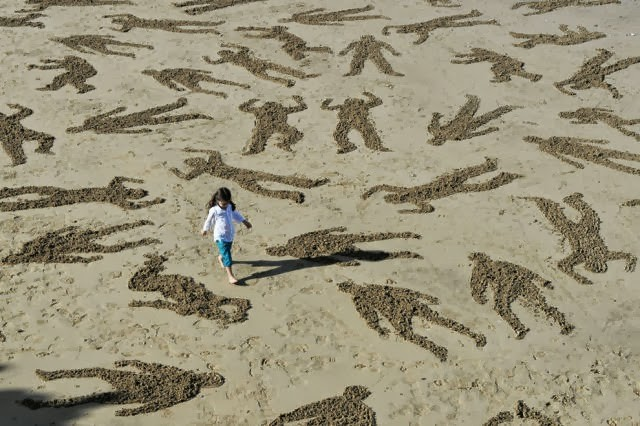 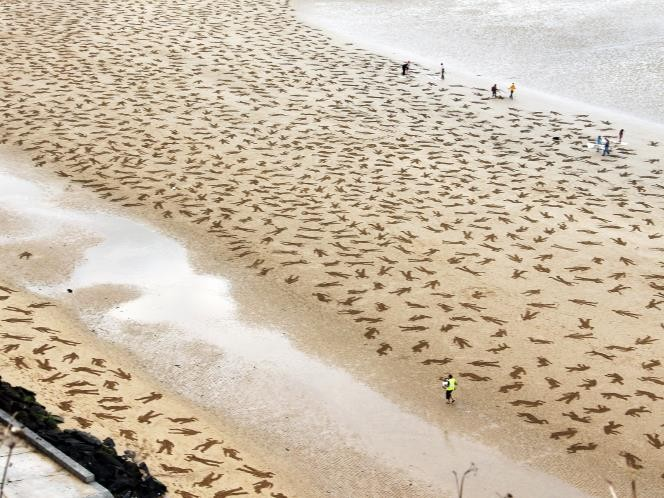 ANDY MOSS Y JAMIE WARDLEY IMÁGENES DE LOS CAÍDOS 2013-INTERVENCIÓN EN LA PLAYA DE FRANCIA
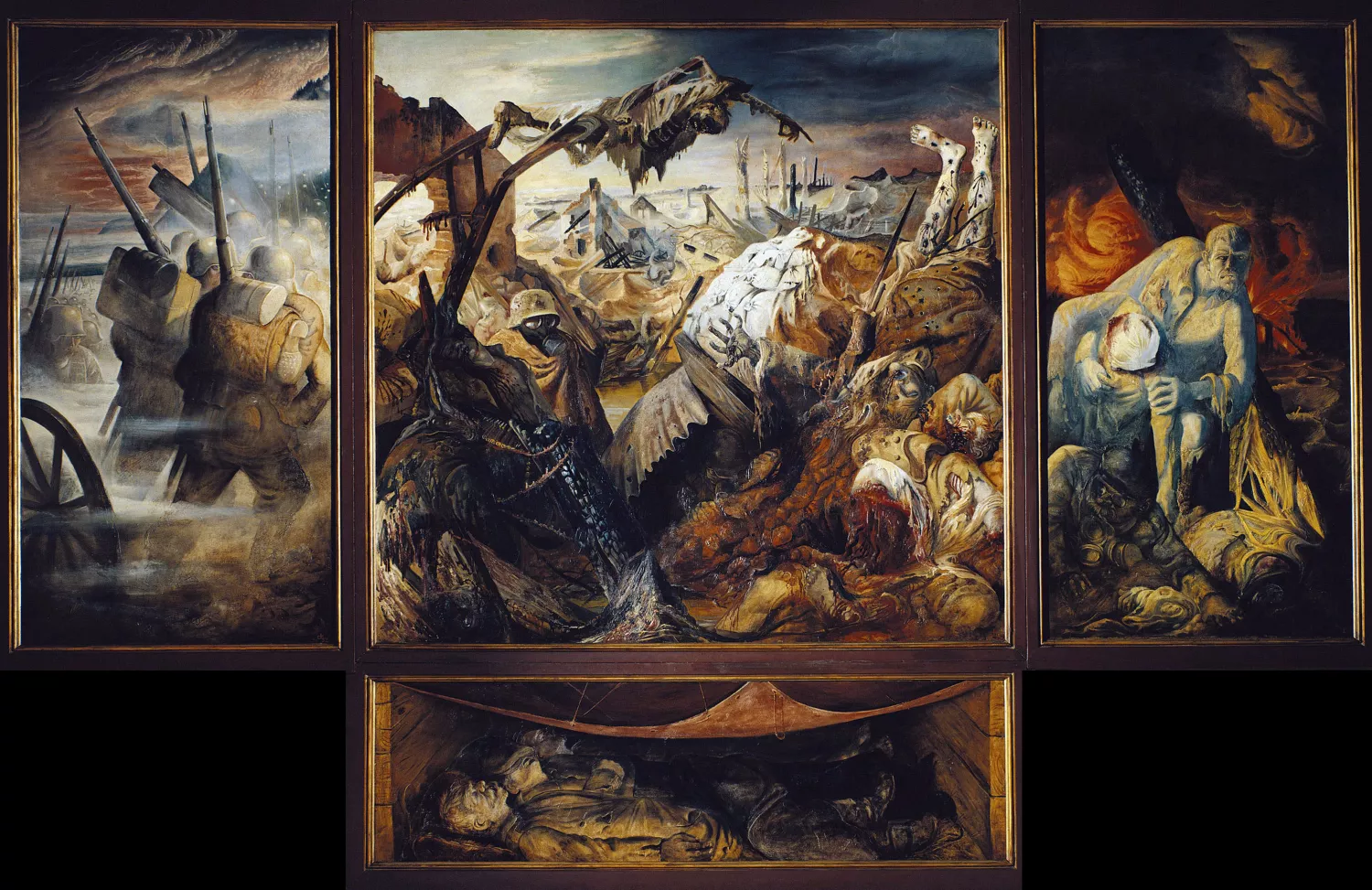 OTTO DIX  TRÍPTICO DE LA GUERRA
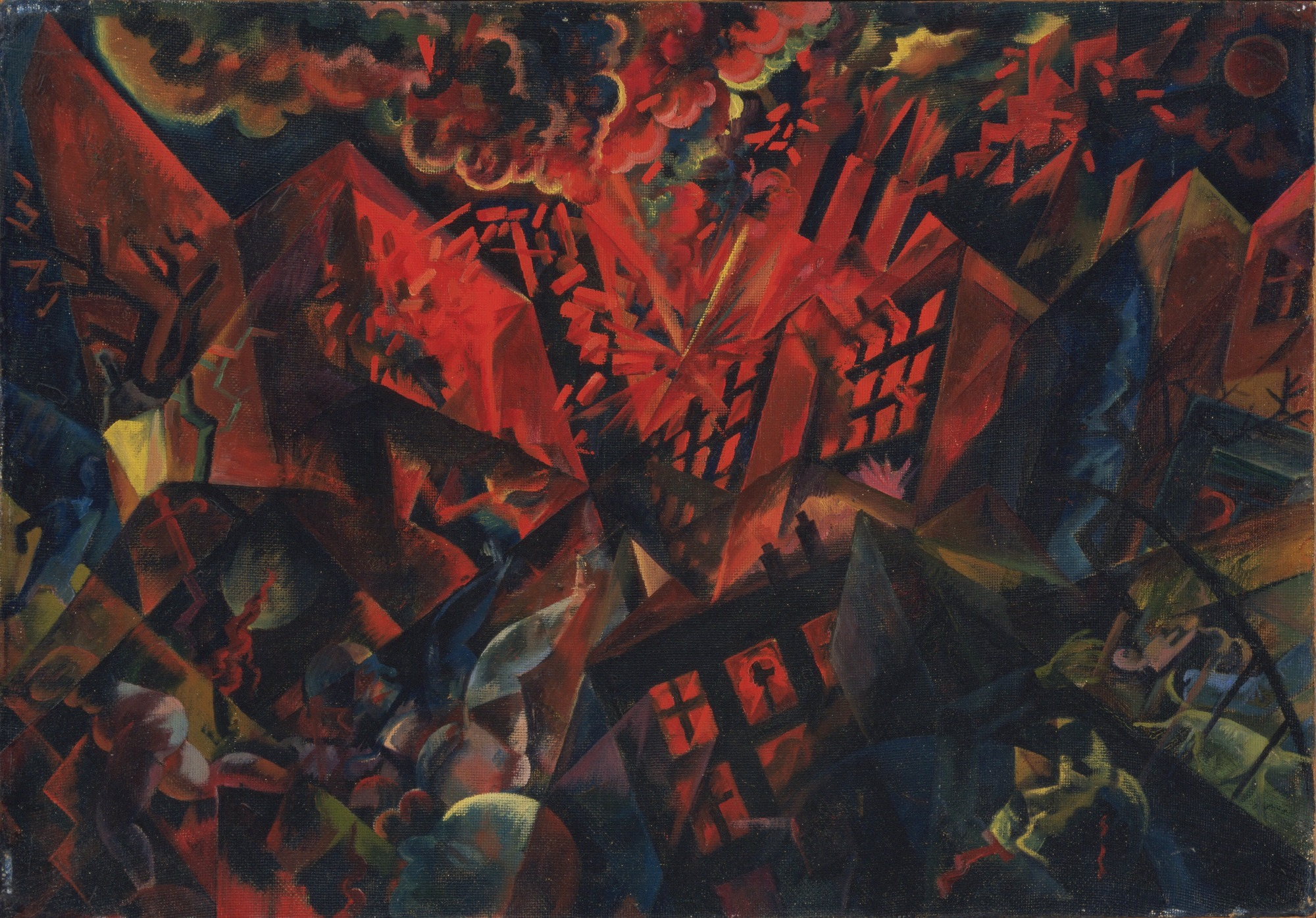 GEORGE GROSZ
 EXPLOSIÓN
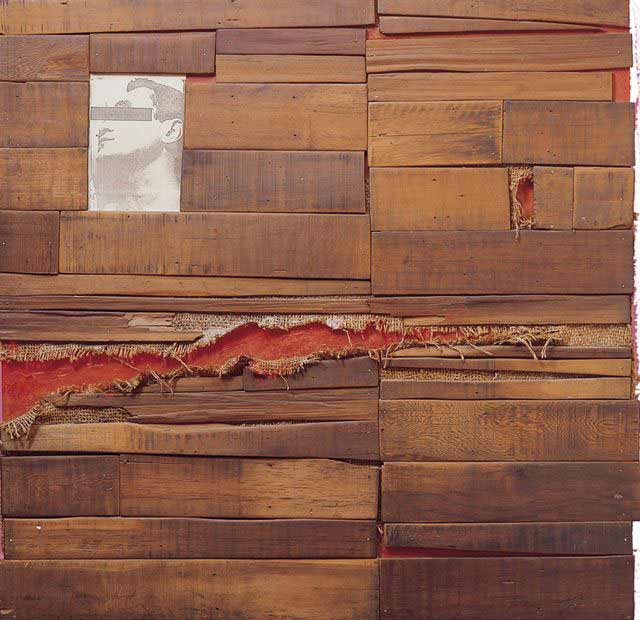 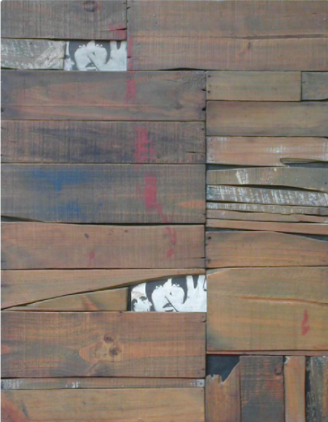 ALBERTO PÉREZ  BARRICADAS 1 Y 2
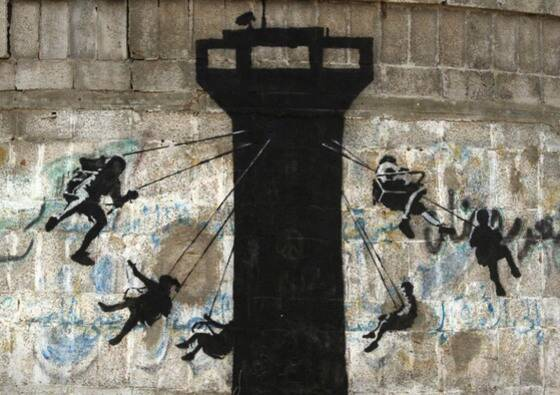 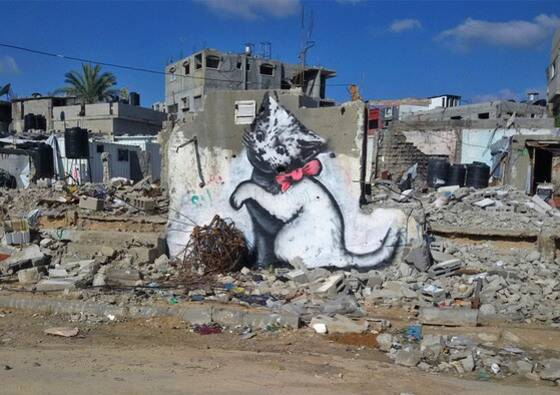 BANSKY EN MEDIO ORIENTE
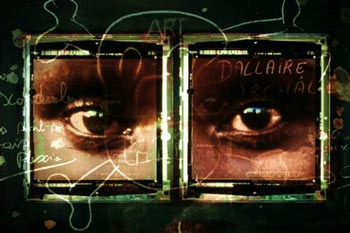 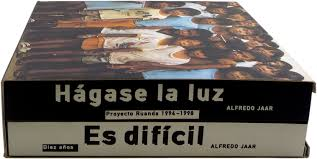 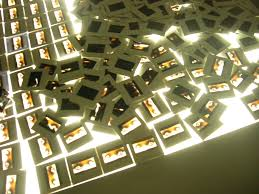 ALFREDO JAAR: PROYECTO RUANDA 1994-1998
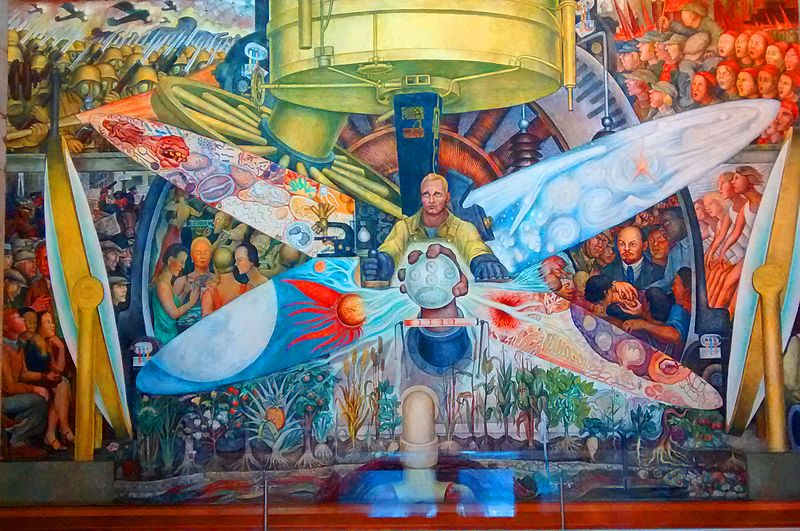 MURAL DEL PALACIO NACIONAL
EL HOMBRE CONTROLADOR DEL UNIVERSO
DIEGO RIVERA
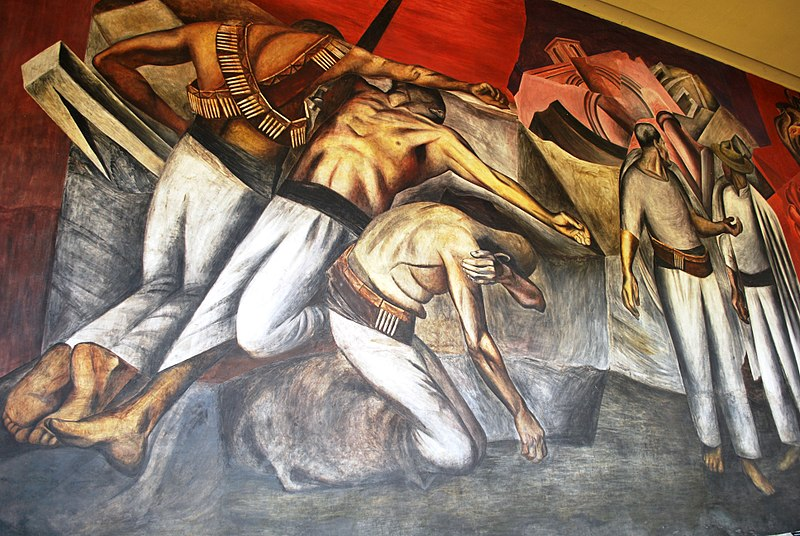 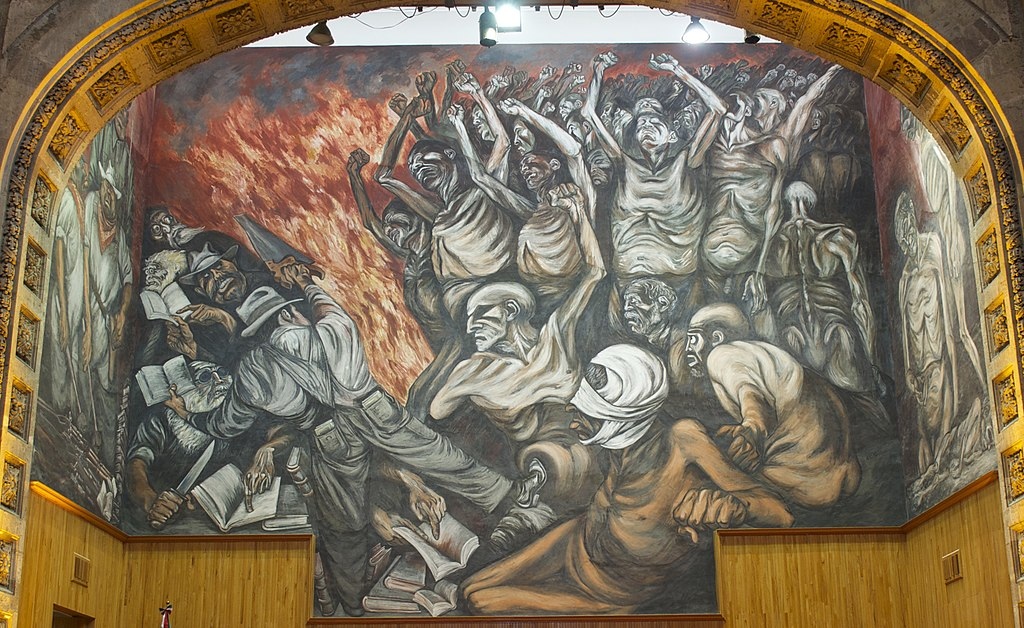 JOSE CLEMENTE OROZCO
LA TRINCHERA
EL PUEBLO Y SUS FALSOS LÍDERES
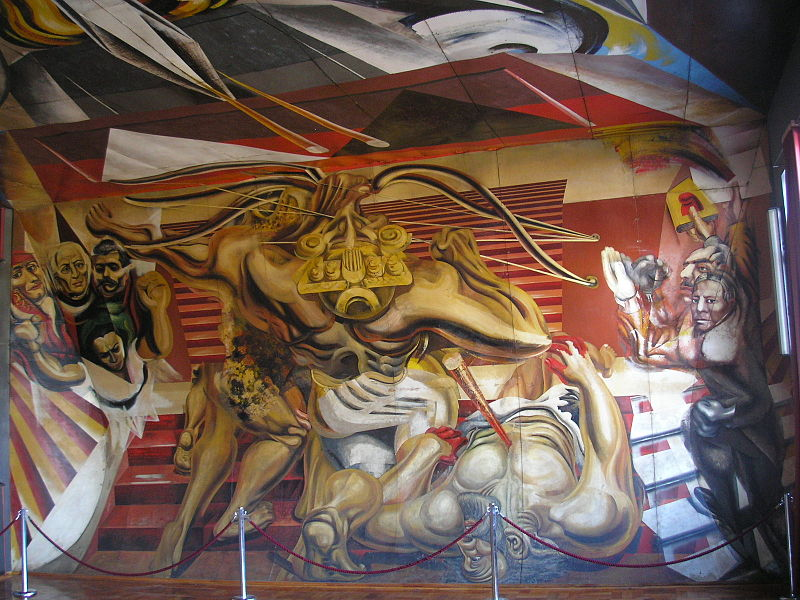 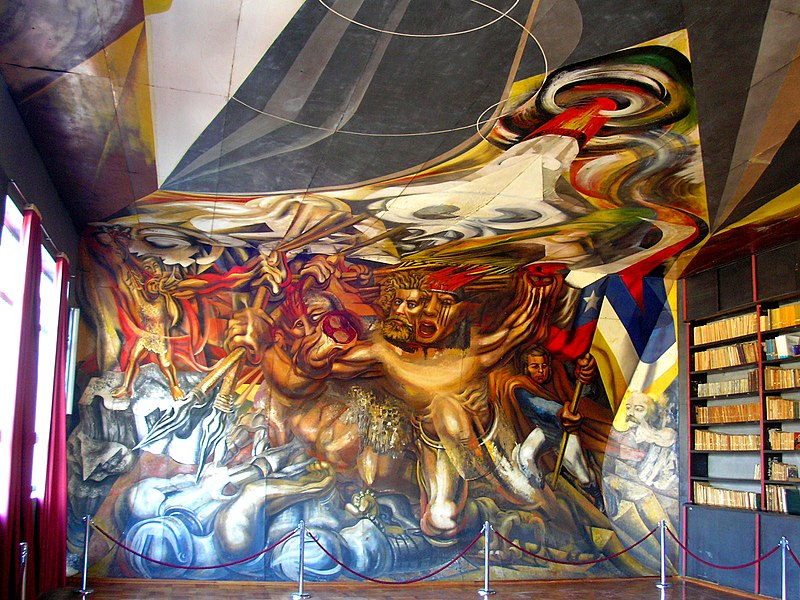 DAVID ALFARO SIQUEIROS MUERTE AL INVASOR
Imágenes en
wikimediacommons.org
wikipedia.org
Museoreinasofia.es
Wikiart.org